QISAS AND DIYAT ORDINANCE 1991
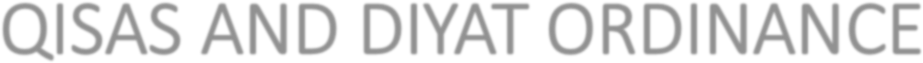 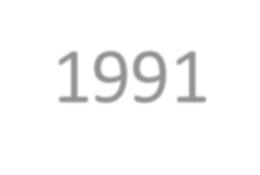 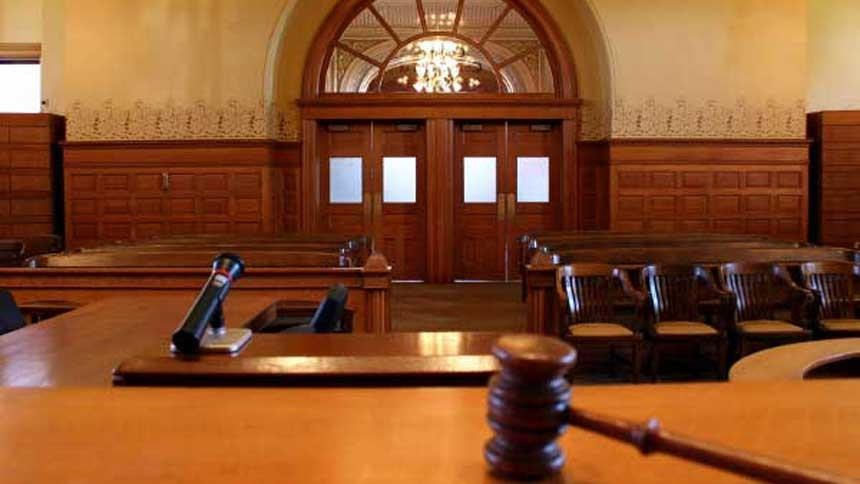 Dr Filza ali   Dr Urooj
2/25/2025
1
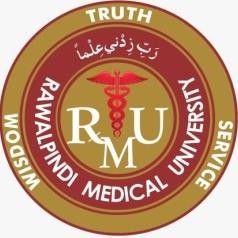 Motto of RMU
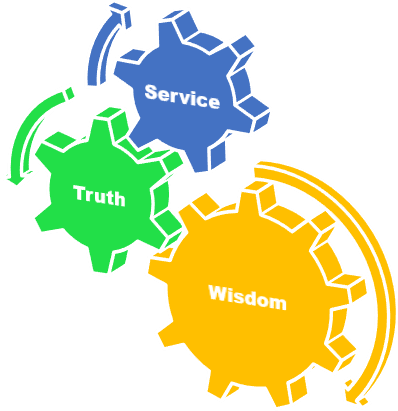 2/25/2025
2
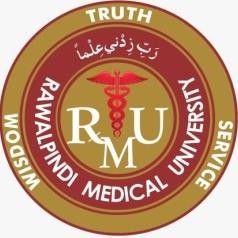 Vision of RMU
The Dream/ Tomorrow
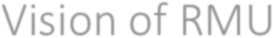 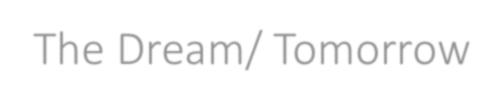 To impart evidence based research oriented medical education
To provide best possible patient care
To inculcate the values of mutual respect and ethical practice of 	medicine
2/25/2025
3
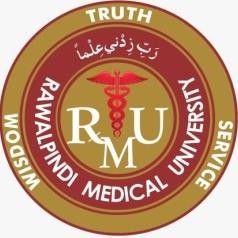 Prof Umar’s LGIS model
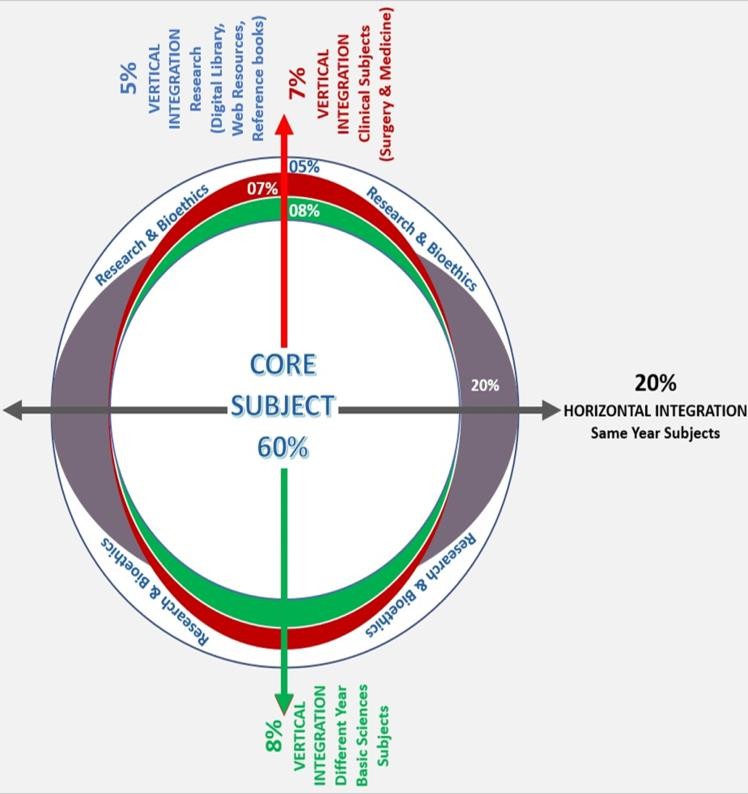 2/25/2025
4
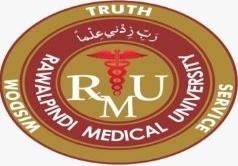 SEQUENCE OF LGIS
Learning Objectives 
Core concept 70 %
Horizontal integration related to Pathology and Pharmacology 15 %(if applicable)
Relevant clinical concepts and medico legal application of core knowledge / Vertical integration 10%
Research article relevant to the topic 3%
Ethics and family medicine 2%
2/25/2025
5
Core Concept
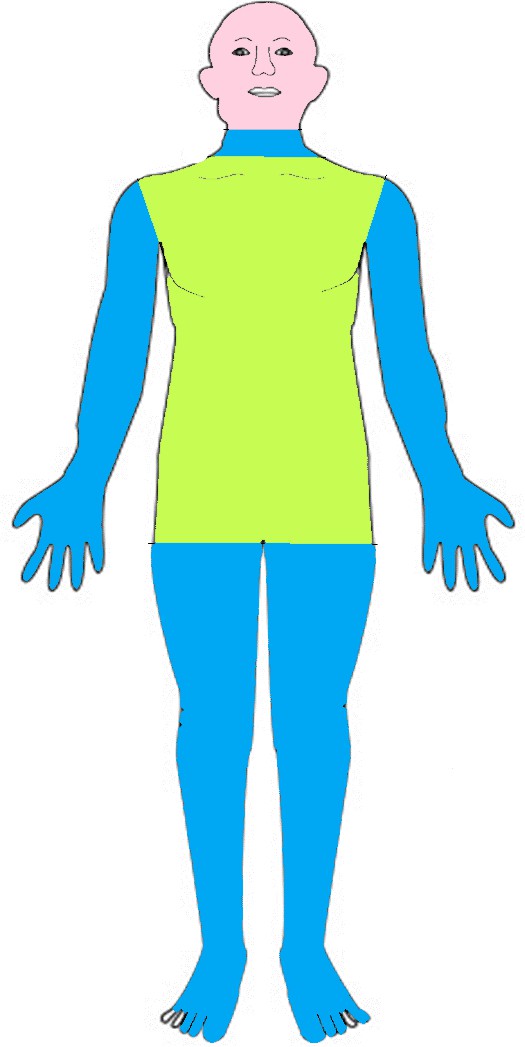 SHAJJAH
JURH JAIFAH
JURH GHAYR JAIFAH
2/25/2025
6
Core Concept
JURH
Hurt on parts of the body other than head and face, which leaves a mark of the wound which may be permanent or temporary.
Jaifah: Wound extending to the body cavities of
the trunk.
Ghayr Jaifa: Jurh not amounting to Jaifa.
2/25/2025
7
6
Core Concept
Jaifah: Wound extending to the body cavities of the trunk.
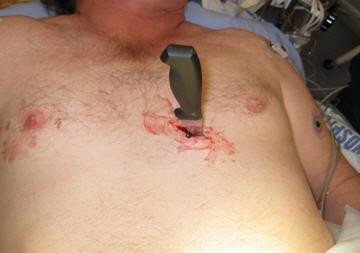 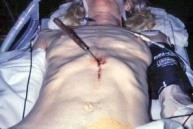 2/25/2025
8
Core Concept
Ghayr Jaifah
Damiyah: Rupturing of skin with bleeding.

Badiaah: Cutting/incising of flesh without exposing bone.

Mutalahimah: Laceration of flesh.

Mudihah: Exposing of bone.

Hashimah: Fracturing of bone without dislocation.

Munaqqilah: Fracturing of bone with its dislocation.
2/25/2025
9
8
Core Concept
Damiyah: Rupturing of skin with bleeding.
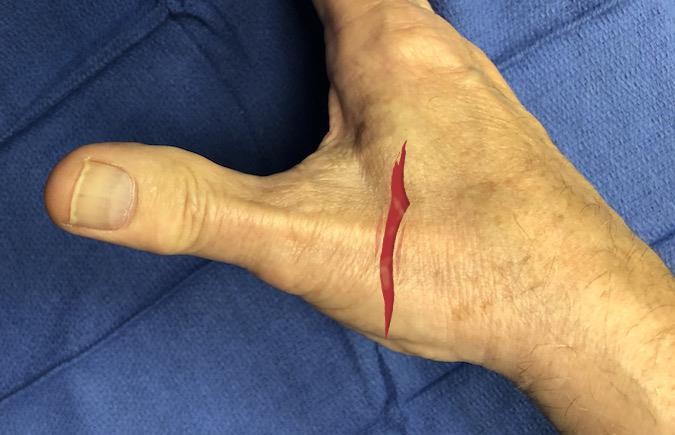 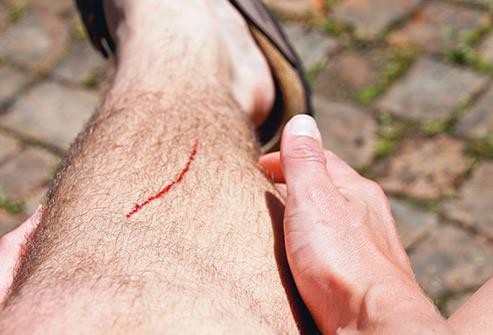 2/25/2025
10
Core Concept
Badiaah: Cutting/incising of flesh without exposing bone.
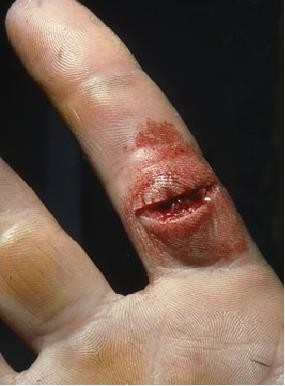 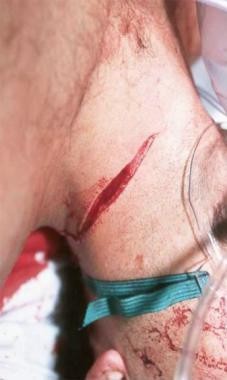 2/25/2025
11
Core Concept
Mutalahimah: Laceration of flesh.
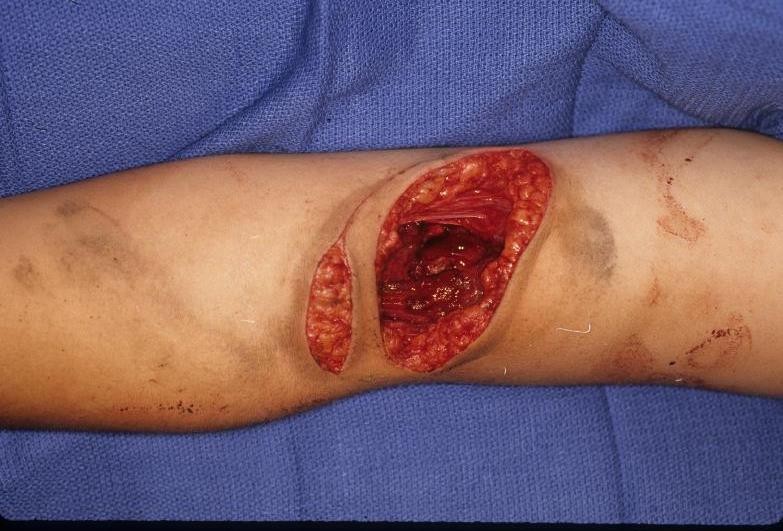 2/25/2025
12
Core Concept
Mudihah: Exposing of bone.
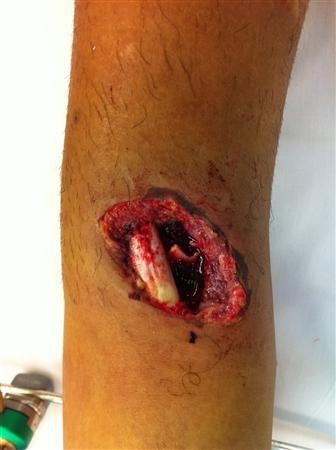 Tibia
2/25/2025
13
Core Concept
Hashimah: Fracturing of bone without dislocation.
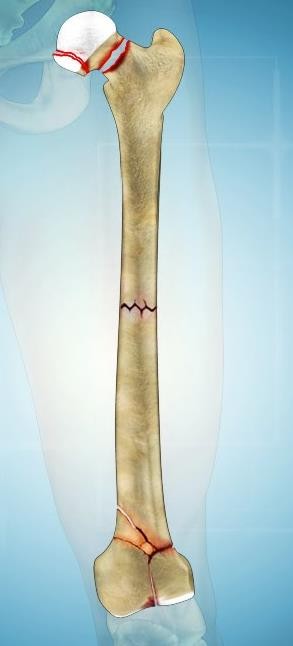 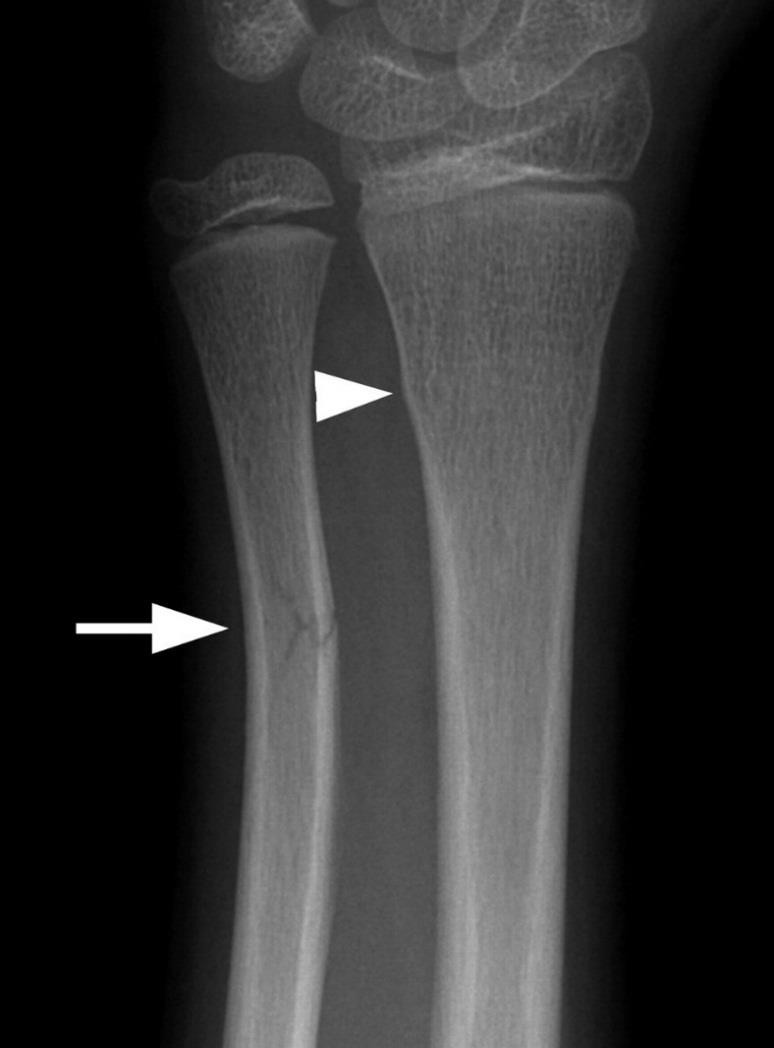 2/25/2025
14
Core Concept
Munaqqilah: Fracturing of bone with its dislocation.
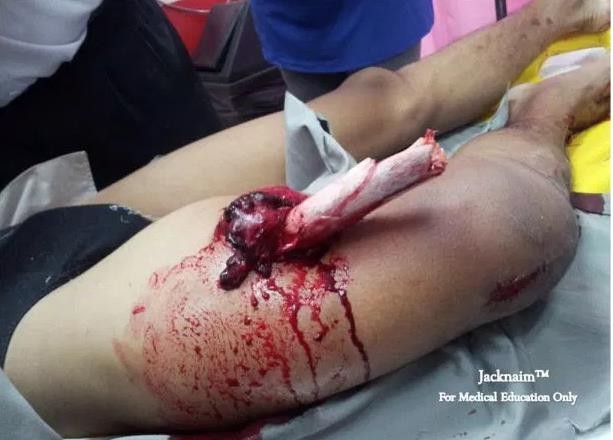 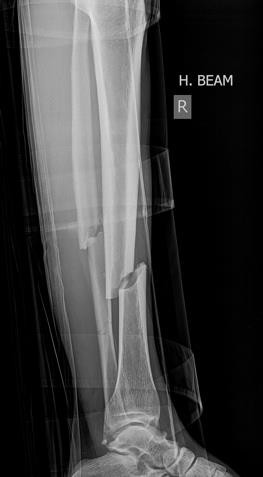 2/25/2025
15
Core Concept
Damiyah
JAIFA
Badiaah
JURH
Mutalahimah
Mudihah
GHAIR JAIFA
Hashimah

Munaqqilah
2/25/2025
16
15
Core Concept
e) OTHER KINDS OF HURT:
Hurt by Rash or Negligent Driving…….337 G
Hurt by Rash or Negligent act…….337 H
Hurt by Mistake (Khata)……..337 I
Hurt by means of Poison……..337 J
337 L 1 ….. Whoever causes hurt,in which	the sufferer remains 	in severe bodily pain for twenty day or more or renders him 	unable to follow his ordinary pursuits for twenty days or more,
shall be liable to daman and also be punished with imprisonment of either description for a term which may extend to 7 years.
337 L 2	Whoever causes hurt not covered by sub-section shall be
punished with imprisonment of either description for a term
which may extend to 2 years or with daman or with both.
2/25/2025
17
Core Concept
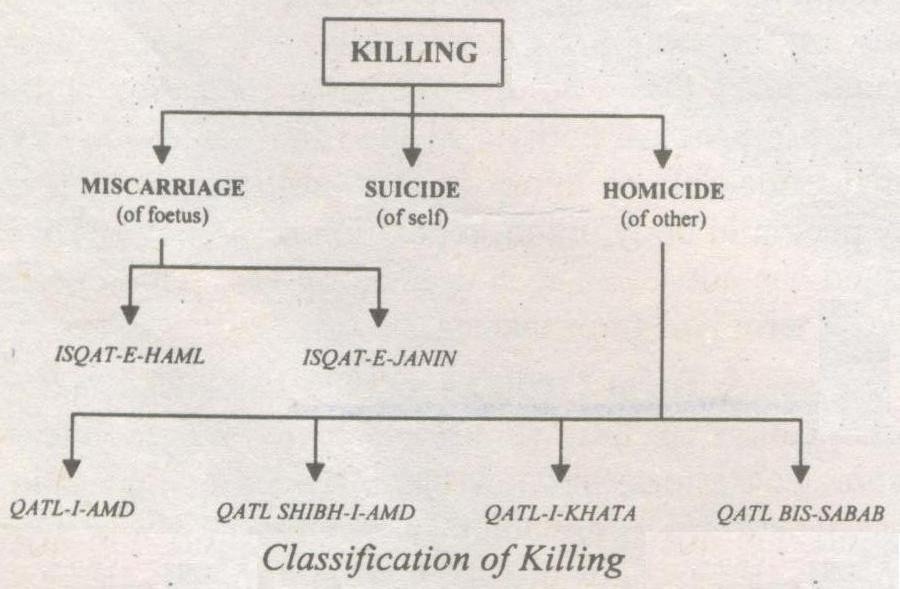 2/25/2025
18
17
Core Concept
A: MISCARRIAGE: Killing of fetus
i.	Isqat-I-Haml
Causing a woman with child whose organs have not been formed, to miscarry, without good faith for the purpose of saving life of the woman or providing necessary treatment.
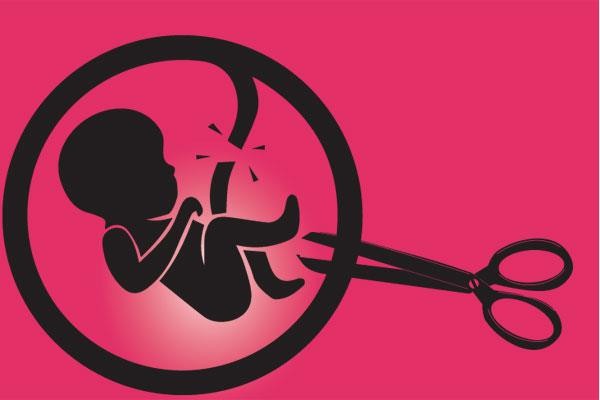 *Isqat means Abortion
2/25/2025
19
18
Core Concept
ii.	Isqat-I-Janin
Causing a woman with child some of whose limbs or organs have been formed to miscarry, without good faith for the purpose of saving the life of the woman.
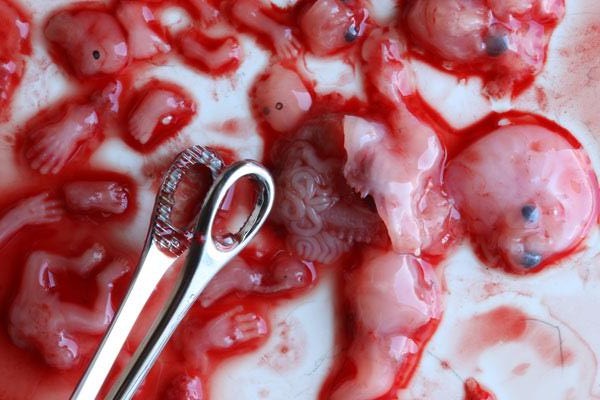 2/25/2025
20
19
Core Concept
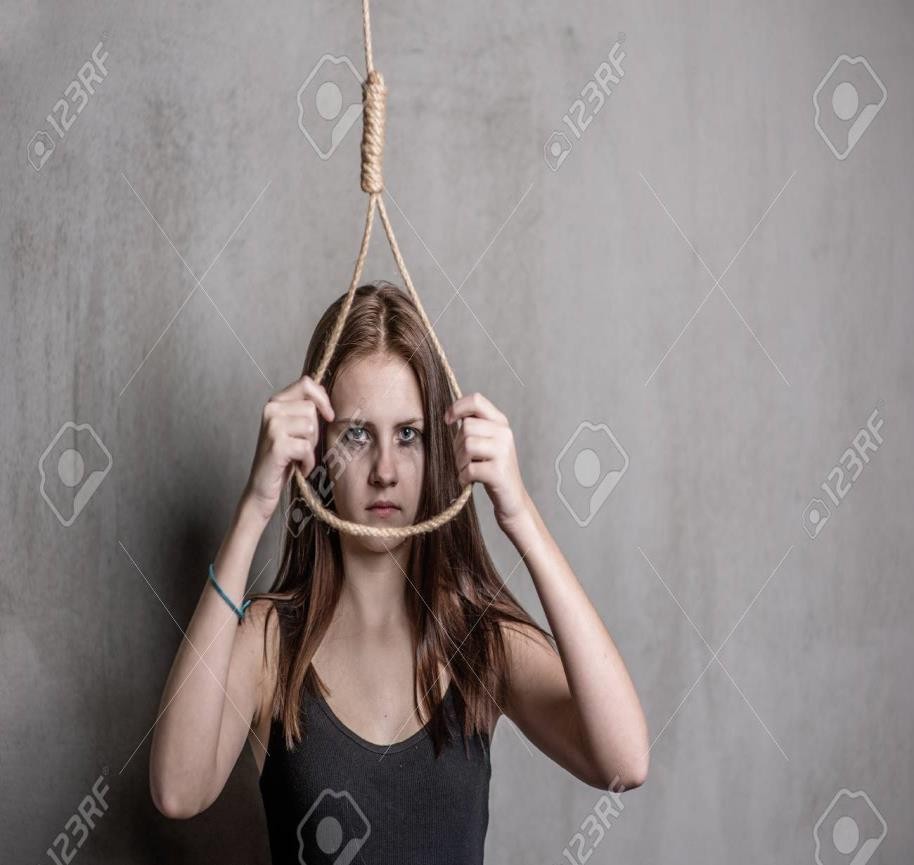 B:	SUICIDE:
Killing of self
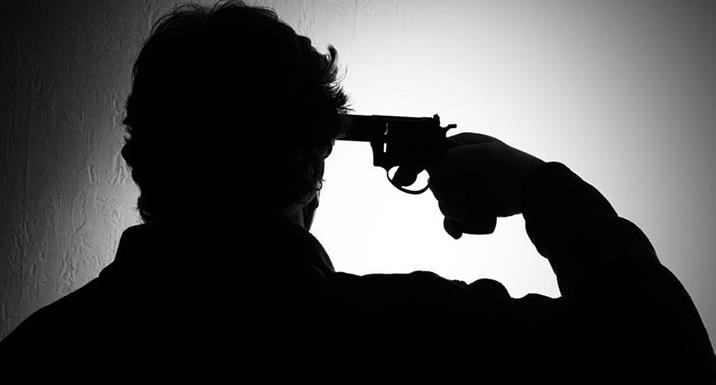 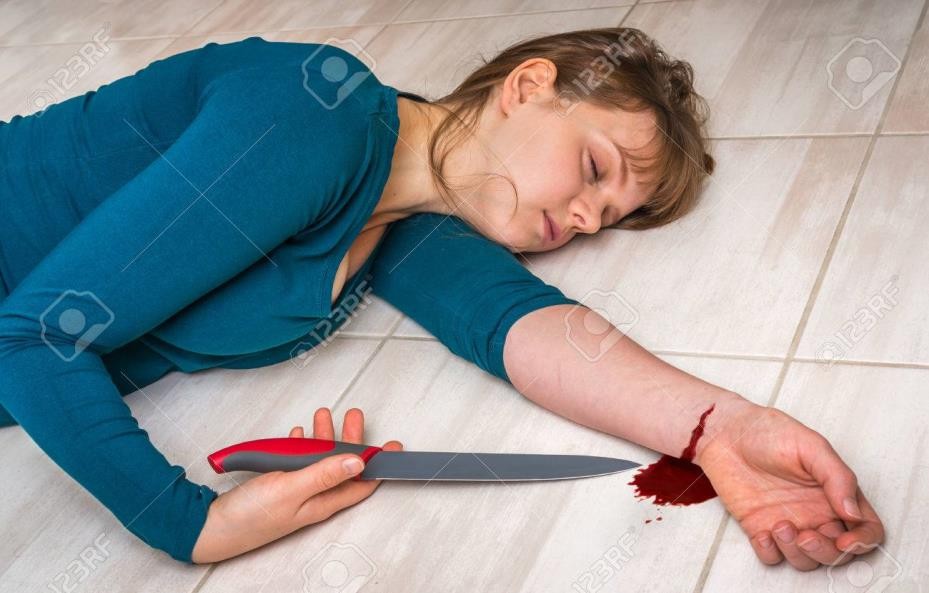 2/25/2025
21
Core Concept
C:	HOMICIDE: Killing of others
Qatl (homicide)
The killing of a human being by another human being.

Types:
Culpable
Non-Culpable
killing of a human being having a blame
Killing of human being without having a blame
justifiable	e.g	judicial hanging, Police killing
excusable
e.g	Self defence
2/25/2025
22
21
Core Concept
Kinds of Qatl: (culpable)
(I)
(II)
(III)
(IV)
Qatl-i-Amd	(intention) Qatl Shibh-i-Amd	 (cause harm)
Qatl-i-Khata Qatl- Bis- Sabab
( Mistake of act or fact) (unlawful act)
2/25/2025
23
22
Core Concept
Qatl-i-Amd:
Killing of human being with intention and knowledge of causing death.


Qatl Shibh-i-Amd:
Killing of human being with intention only to harm but death occurs which is unlikely.
2/25/2025
24
23
Core Concept
Qatl-i-Khata:
Killing of human being without any intention to kill or harm but death occurs by mistake of act or fact.
Qatl-Bis-Sabab:
Killing of human being without intention to cause harm
or death, but death occurs
during the course of an unlawful act.
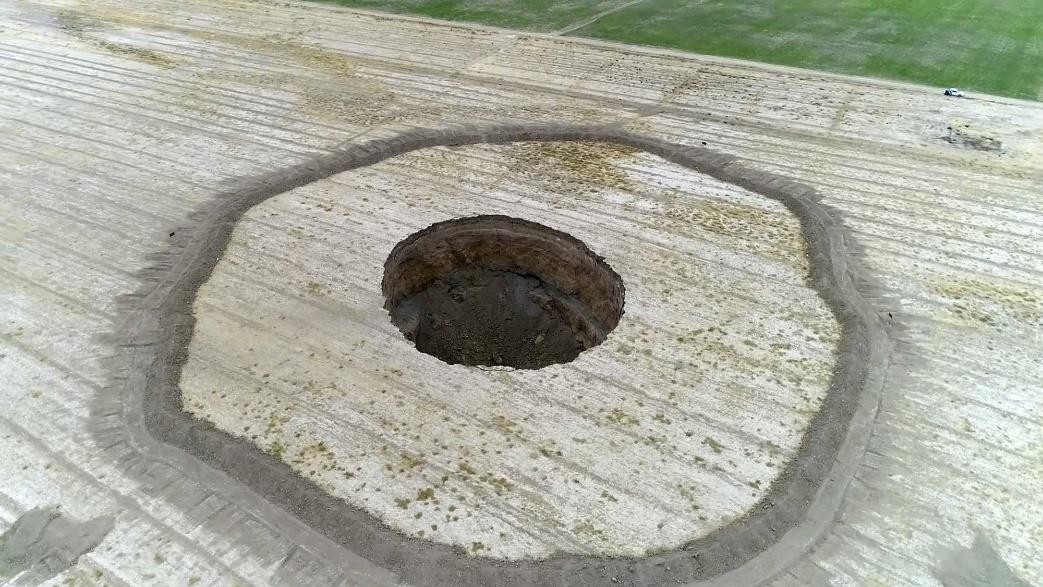 2/25/2025
25
24
Research
RESEARCH
https://www.amnesty.org/en/documents/asa33/004/19 91/en/
https://www.jstor.org/stable/26843905
https://www.ayubmed.edu.pk/JAMC/24-3/Iftikhar.pdf
2/25/2025
26
ETHICS
The 4 basic ethical principles of
Beneficence
Non-Maleficence
Respect for autonomy
Justice
	https://brill.com/previewpdf/book/978904742572 4/Bej.9789004172258.i-408_005.xml

BIOMEDICAL ETHICS
2/25/2025
27
FAMILY MEDICINE
FAMILY MEDICINE
How to Approach a patient with Injuries ?
As a general physician it is obligatory to note down the details of each injury
The details and facts noted should be accurate
All injuries relevant to assault or of medico-legal significance should be notified to the
authorities & Police .
	In the receiving hospital emergency room the priorities of emergency care, investigations and the indications for transfer of the patient to another facility plays important role.
2/25/2025
28
How to use HEC Digital Library
Go to the website of HEC National Digital Library
http://www.digitallibrary.edu.pk
On Home Page, click on the INSTITUTES.
A page will appear showing the universities from Public and Private Sector and 	other Institutes which have access to HEC National Digital Library (HNDL).
Select your desired Institute.
A page will appear showing the resources of the institution
Journals and Researches will appear
	You can find a Journal by clicking on JOURNALS AND DATABASE and enter a keyword to search for your desired journal
2/25/2025
29
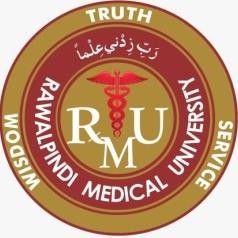 TEXT BOOKS & PRACTICAL NOTEBOOK:
Principles & Practice of Forensic Medicine.				
   by Nasib R. Awan

Parikh’s Textbook of Medical Jurisprudence, 			
    Forensic Medicine & Toxicology.	

Practical Manual Of Forensic Medicine 			
   & Toxicology
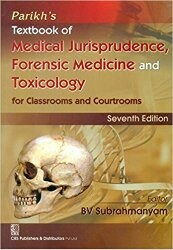 2/25/2025
30
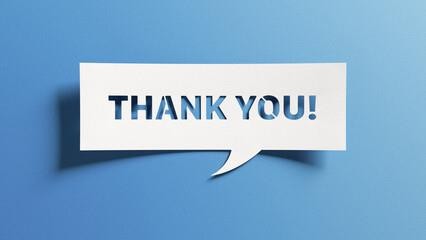 2/25/2025
31